Don’t let this happen to you.  Learn about on-line Maps
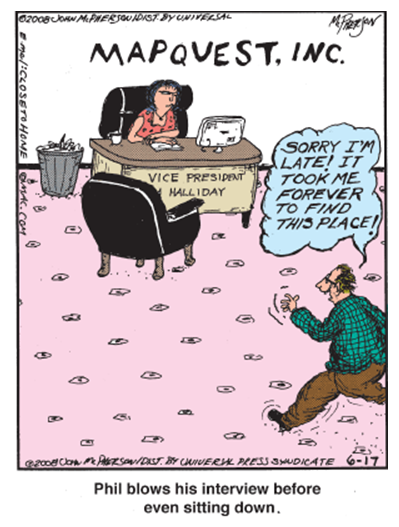 A Brief Intro to:  Google Maps (G-M) & Google Earth (G-E)  Microsoft’s Bing Maps & Bing Maps 3D 	including Open Street Maps (OSM)
Larry Wittig
Lexington Computer & Technology Group 
6 October 2010
Rough Outline of Talk
Google Maps
What you can do in maps – a few things that haven’t been covered by others
A driving trip that can be compared to the same trip in G-Earth & Bing Maps
Google Earth 
Similarities and differences between G-Maps & G-Earth. (In my opinion some of the things they both do are better done in G-M)
A number of things you can do/see on G-Earth
Input your own stuff
Bing (Bing is Microsoft’s Google)
You may find that Bing Maps & Bing Maps 3D does some things more to your liking than either G-Maps or G-Earth
Maps (Non-3D version & 3D version)
Bing’s portal to OpenStreetMaps (OSM)  -- the Wikipedia of Maps
If time permits: 
A Side-by-Side Driving Comparison of G-Maps, G-Earth & Bing Maps
http://www.gaiagi.com/driving-simulator/
[Speaker Notes: I think there is a tendency to try to do things in G-E that you’ve done in G-M (such a driving directions) and if it doesn’t work as well so you give up on G-E.  

So I want to give you a feel for what works well in maps and what works well in G-E.   

Also I want to spend some time on Bing Maps, which to my surprise, does some things better than G-M and has some 3D view features similar to G-E.]
Google “street view” Car
For tight places
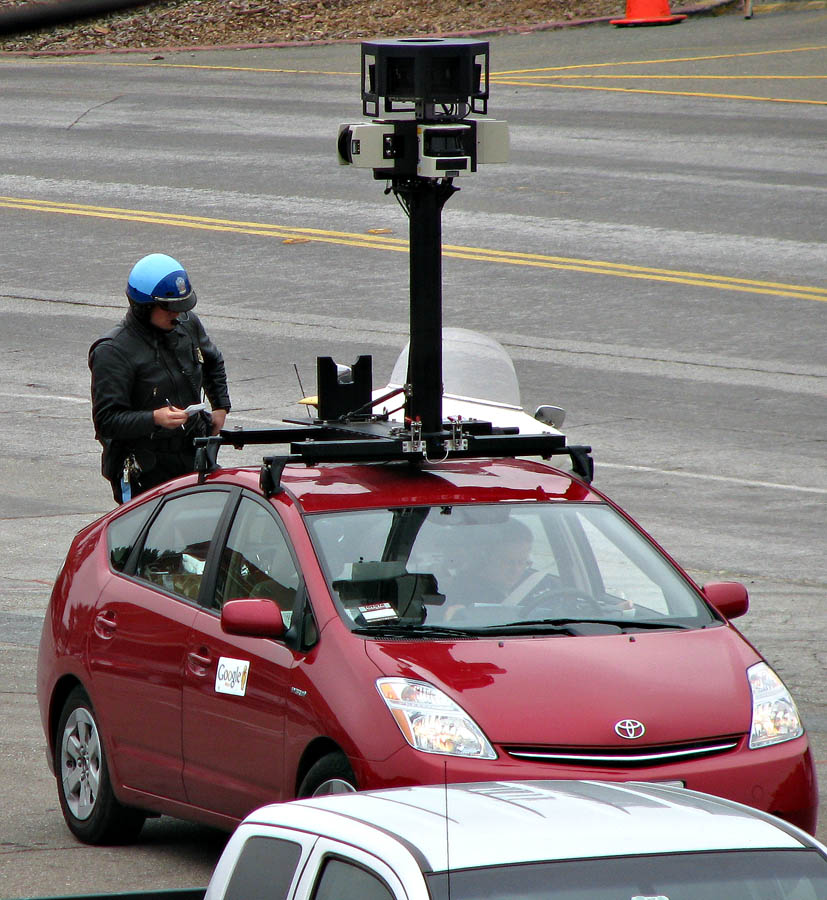 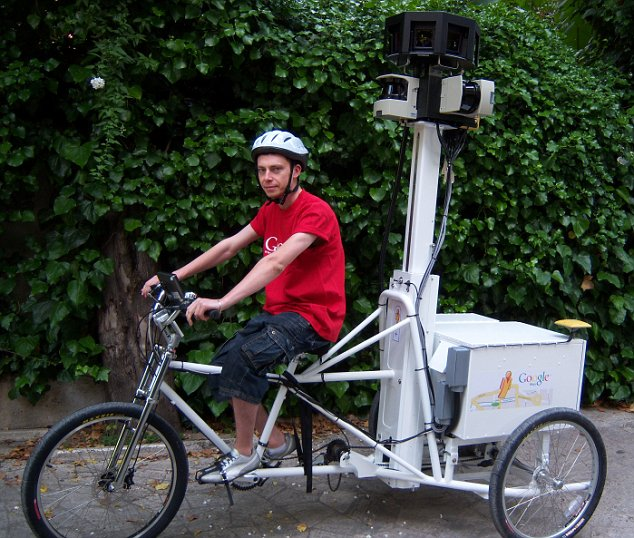 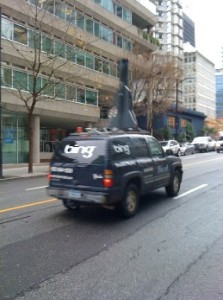 Click for here  for More Unusual Pictures from  Google Cars
Bing Map SUV for “streetside” views
[Speaker Notes: We’ll see in a few minutes that G-M, G-E & B-M offer “street views” or “streetside”  --  this is how they get these pictures.]
Some things to do in G-Maps
Map of a location: 
Map view, satellite view (labels on & off)
G-Earth view (3D where modeled) & 45O aerial view 
3D view is like G-Earth – we’ll cover that when talking about G-Earth
45O aerial view is like B-Maps Birdseye view (exists near Google HQs)
More (photos, videos, real estate, terrain … ) 
Street view using “Peg Man” – can zoom-in on trapezoid areas
How to adjust font size on G-Maps (ctrl+ or tools & zoom)
New (like “measure” – need to click & hold  or double click)

Driving direction: 
How to modify & do round trip (Lex -- Concord – Bedford – Lex) biking options
Can make corrections – I did this for Maple St. & Mass. Ave.
Belmont to Lexington – poor picture at Pleasant St. & Mass. Ave
Here to Boston City Hall 
Public transit, walking 
Modify route
Drivers view at Cambridge St. exit (in full screen view keyboard arrows let’s you scan and move one frame at a time)
[Speaker Notes: First cover slide then 
Map of Lexington go to Library/MM
Satellite view W & W/O labels
SKIP   Zoom to Google Headquarters
SKIP   Earth view & 45-degree satellite view
Zoom to Senior Center (1475 …)
Change to street view with Peg Man
Go up Slocum Rd. to Ponzi house – zoom out changes from street-view to map or satellite-view
Back to map view at MM statue  & go thru MORE
I dis-like small font – how to change it
Go thru NEW – measure and lat-long marker
How to do a Round trip (Lex-Con-Bed-Lex) – bike paths on and off
Can make corrections to G-Maps – I did it for Maple/Mass-Ave intersection
Trip to Boston City Hall – public transit -- modify route
Driver’s view with Peg Man– I wish it was approaching intersection – not right on top of it
Look at Cambridge St exit from Storrow Dr.]
What can you do with Google Earth?
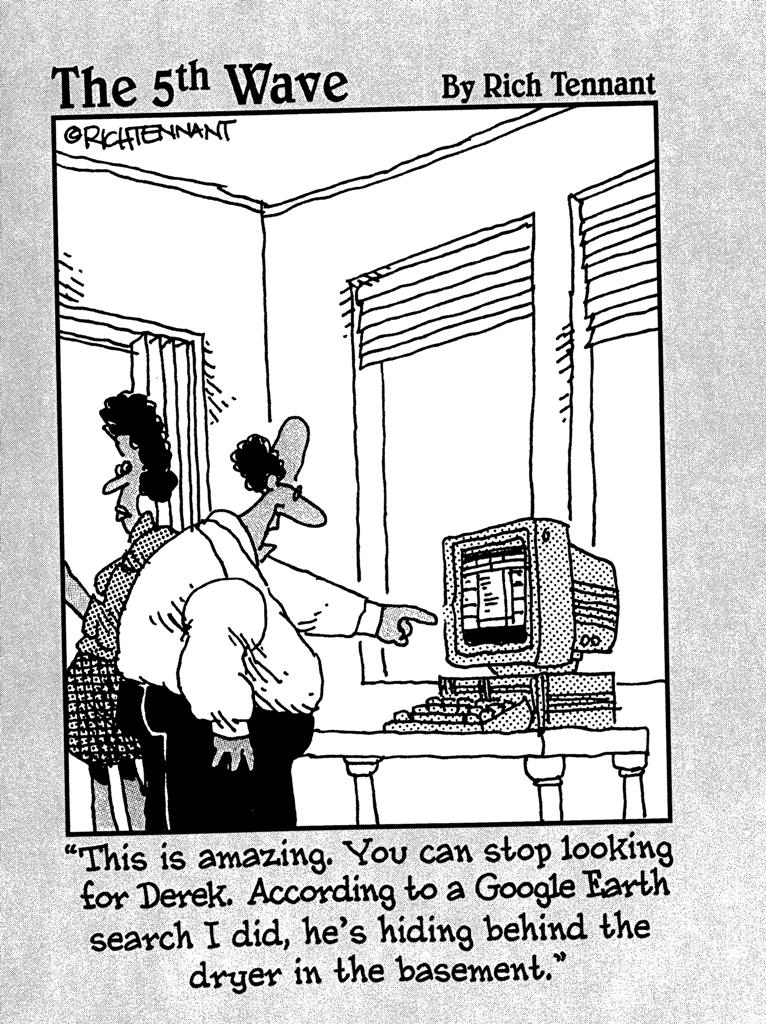 What is Google Earth?
Wikipedia says: “Google Earth is a virtual globe, map and geographic information program that was originally called EarthViewer 3D. It was created by Keyhole, Inc., a company acquired by Google in 2004.”
Google says: Google Earth allows you to travel the world through a virtual globe and view satellite imagery, maps, terrain, 3D buildings, and much more. With Google Earth's rich, geographical content, you are able to experience a more realistic view of the world. You can fly to your favorite place, search for businesses and even navigate through directions. It's all up to you!
If you watch the TV news you see that G-E is now being used quite extensively to zoom-in to a location as a feed into the story.
You can do some things in G-Earth similar to G-Maps, but G-E is really a different tool.  Tours in G-E are similar to G-M driving directions with the street view, if you just want driving direction I would stick to G-M or Bing Maps.
Like many other software applications there is a free version and a more costly professional version. 
G-Earth is very computer intensive – and can be frustrating if you don’t have a high power CPU, sufficient memory and a recent OS.
[Speaker Notes: Use the “speak selected text” to read this.]
Some things to do in G-Earth
G-Earth is one of a couple of dozen products Google offers free.  
On the Google search page click “more” and then “even more”.  You can download it from here, or just Google “Google Earth Download”

A quick start-up demo of GE
Generally get a tip on start-up, good to read until you keep seeing stuff you know
Spin the “globe”, zoom in and “spin” at a close in location, turn on daylight feature
Use “Layers” to turn a few things on and off– sometimes they are not visible until you zoom in
Navigation tool & navigating with the keyboard http://earth.google.com/support/bin/answer.py?hl=en&answer=176674

Things sort of like G-Maps
“Fly” to a few locations: 
Built-In Sightseeing tours
Lexington – tilt – Granny Hill turned into Mt. Lexington
Boston – tilt and turn on 3D buildings, zoom in & out
Rock of Gibraltar – show tilt and rotate, turn on pictures
[Speaker Notes: Show how to get to Google stuff from Google search page
Go thru slide first and then
Switch on G-E
Spin the globe – turn sun on & off
Turn boarders and places  on & off
Turn roads on & off – need to zoom in to see them
Zoom into Lex & Turn places on and off
Note GPS coordinates and elevation at bottom of page for cursor location
Navigation by “tools”, mouse & keyboard
Fly to places listed & do what slide says]
Some more  things to do in G-Earth
More things sort of like G-Maps (continued)
Tours
Directions – say Lexington to Boston City Hall
How to get an elevation map
How to upload your own route (Get route from “Link” in G-maps and append “&output=kml”, open it from file, in G-E it will be in Temporary Places) – could also upload your own GPS data
Find Business Tab (as opposed to places layer)
 e.g., Pizza places in or near Lexington
Things in G-E that are different from G-M
Layers (how you make things visible or not)
Roads  & 3D buildings already covered
Path tour – best for walking or hiking – doesn’t give directions
Gallery 
NASA – Earth City Lights
Volcanoes -- Mauna Kea – when in Hawaii
[Speaker Notes: Tours – SC to Boston City Hall
How to input it
Pause at a location
Explain how can change speed etc. in Tools & Options
View at Cambridge St. exit
How to make G-E follow your route 
Go to Lex Ctr and turn on & off some layers
Do a Path near Lex Ctr
Go to gallery & do 
NASA city light & 
Volcanoes]
Even more things to do in G-Earth
Earth Gallery 
World population Density
Real Time Earthquakes – go to Indonesia
World energy consumption (example of a poor display choice)
Hourly snapshot of all active flights in the US (flightwise.com)
Add your own stuff
Pin a point – Mt. Washington example
Do an overlay, add a photo, etc. :
http://earth.google.com/outreach/tutorial_earthoverlays.html
Moon, Mars & Sky
Fly to the Moon 
Apollo Landing Sites
Pictures and videos

Note that there is an open source virtual globe, know as “World Wind”, where NASA makes their imagery available.
[Speaker Notes: Show how to import from Earth Gallery
Go thru items listed
Go to Mt. Washington just using coordinates.  Then go there using Place mark.
If time permit go to the moon & an Apollo landing site
Note the Note]
Bing Maps
Formerly known as Microsoft Virtual Earth
Similar to Google Maps:
Standard maps, traffic, restaurants, etc.
Satellite view is generally not as good but …
Driving directions (show after Bird’s Eye view explained)
In addition to Google Maps
Bird’s eye view (Near Google Headquarters G-M has some Bird’s Eye views, so this option may be coming to G-M as well.)
Streetside view – see next slide
Missing re Google Maps
Street view with driving directions – it gives the Bird’s Eye view which may not be that helpful from a driver’s perspective
Bing Maps
Streetside view 
Very high resolution pictures in selected urban locations, much higher than Bird’s Eye View  -- new in Dec. 2009
They don’t exist everywhere – not Lexington, but Arlington Heights
Examples: Storrow Dr. exit & Copley Square
Faces and license plates are blurred 
However, I saw some faces that weren’t very blurred near Boston    City Hall
Bing Maps Apps examples:
Distance Calculator
Portal to OpenStreetMaps (OSM) – the Wikipedia of Maps
Land use color key:  http://wiki.openstreetmap.org/wiki/OpenStreetBrowser/Landuse-_and_Building_Colors
Feature index: http://wiki.openstreetmap.org/wiki/Feature_Index
Bing Maps 3D
This version of Bing Maps is similar to Google’s 3D buildings in Google Earth
To use it you have to download and install a plugin for Microsoft’s Silverlight web page development tool
You have to be in Internet Explorer (as opposed to say Chrome) to use it
G-E uses Google Sketch-up to build the models – pictures of the building are then pasted on the models
Bing Maps 3D use “3DVIA Shape for Maps” to build the models and uses Bing’s aerial photography for at least some the pictures
Side-by-Side Driving Instructions Comparisonhttp://www.gaiagi.com/driving-simulator/
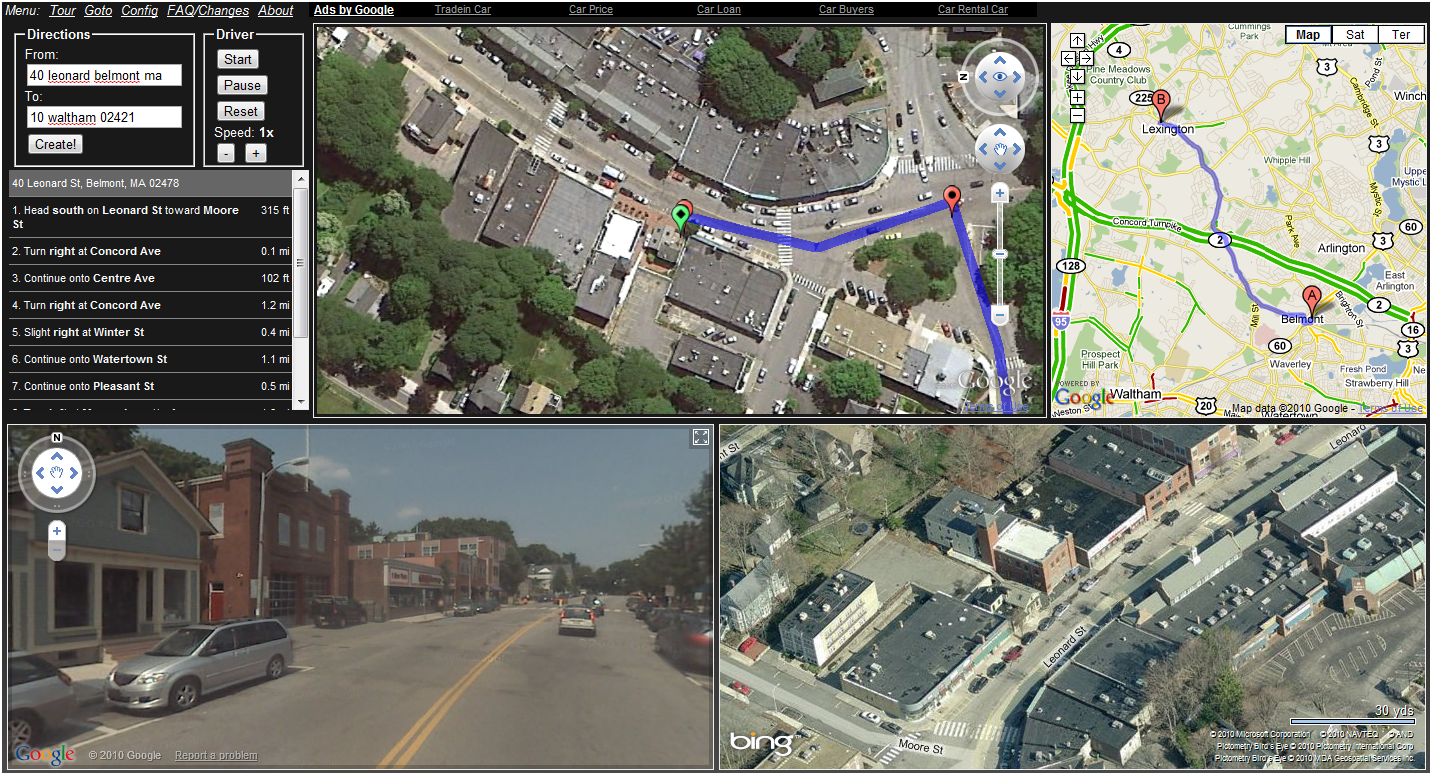 Useful Info:
To download Bing Maps 3D open IE & then go to Bing Maps 3D
To download G-E just Google: “Google Earth Download” 
If you do not have G-Chrome it will be download as well
 G-E’s online introduction and interactive manual:
http://earth.google.com/userguide/v5/
G-E Videos:
http://www.youtube.com/results?search_query=google+earth&aq=0
Google Earth for Dummies
On-line maps comparison:
 http://en.wikipedia.org/wiki/Comparison_of_web_map_services

Globalis’s interactive world map is an alternative to GE for worldwide statistical information on a (flat) map or in charts/tables. It has tons of information, but it’s not as snazzy and probably not as up-to-date. It works better in IE or Firefox.
http://globalis.gvu.unu.edu/